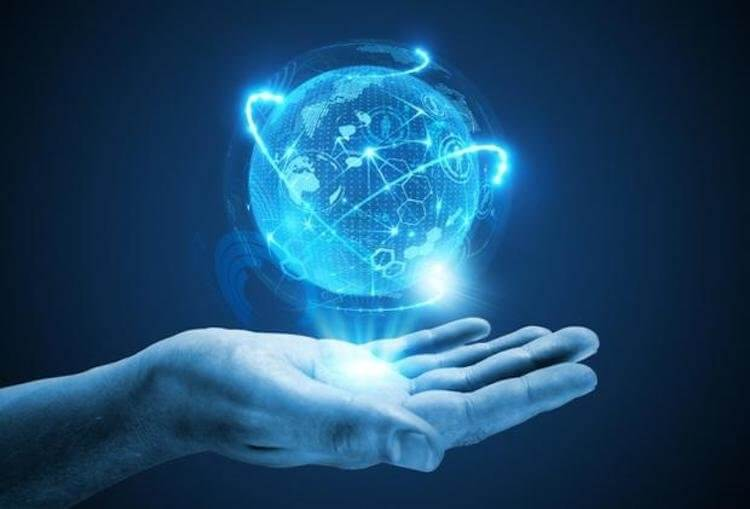 Развитие технологий и их влияние на среду обитания человека и уклад общественной жизни
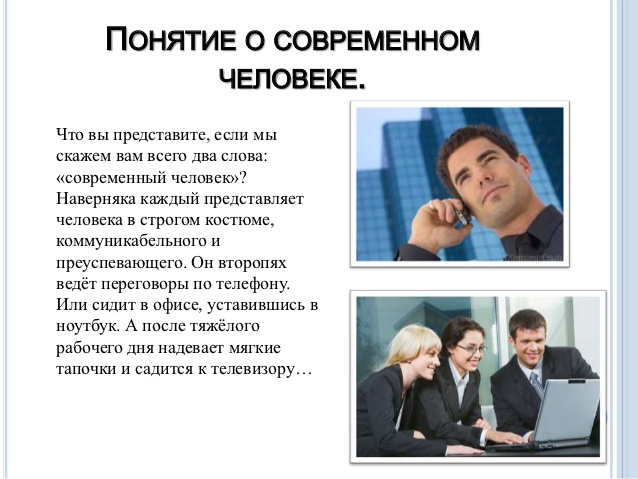 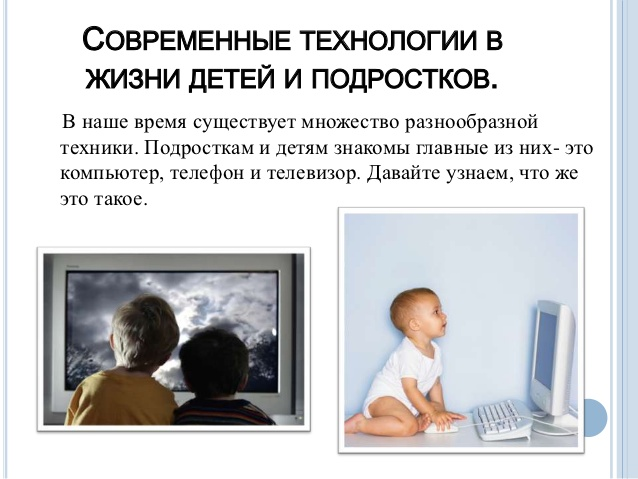 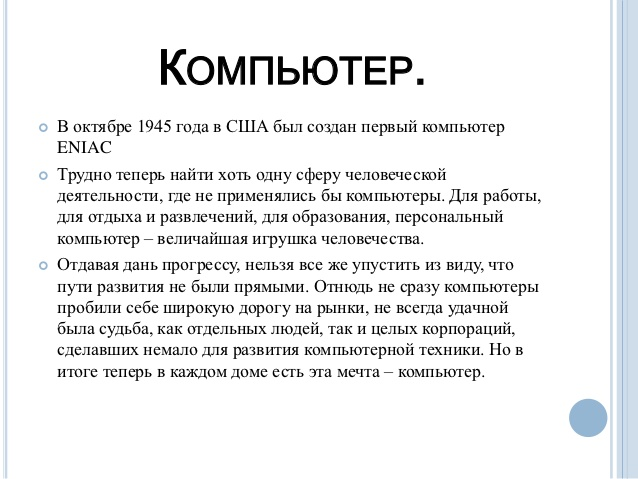 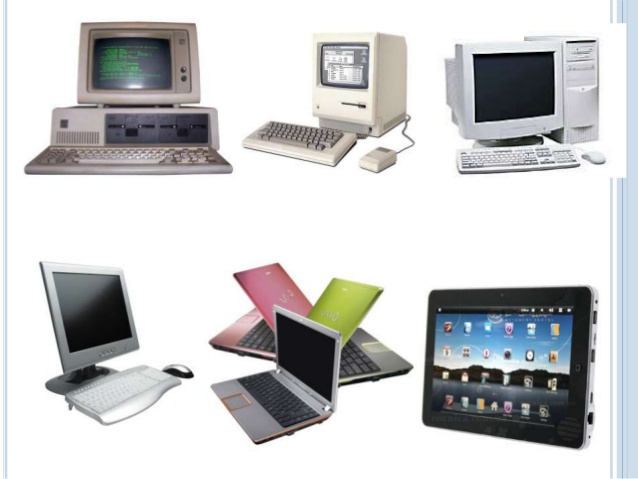 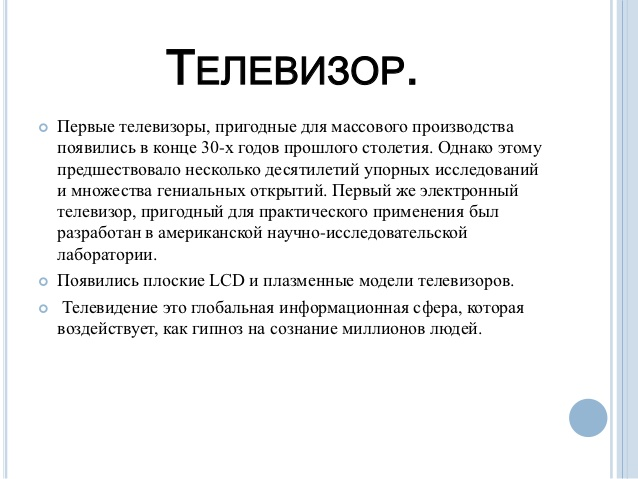 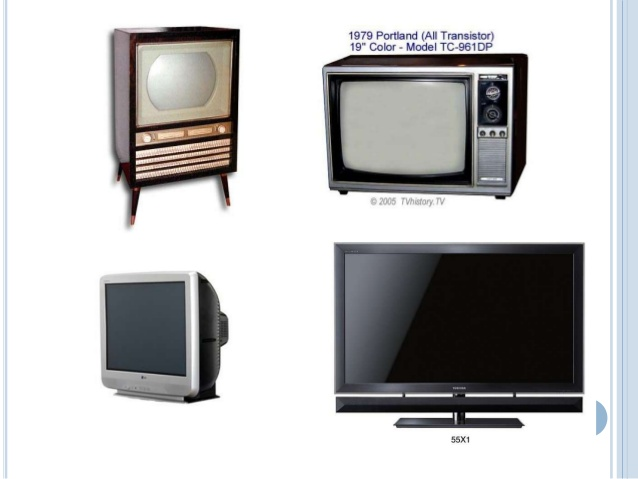 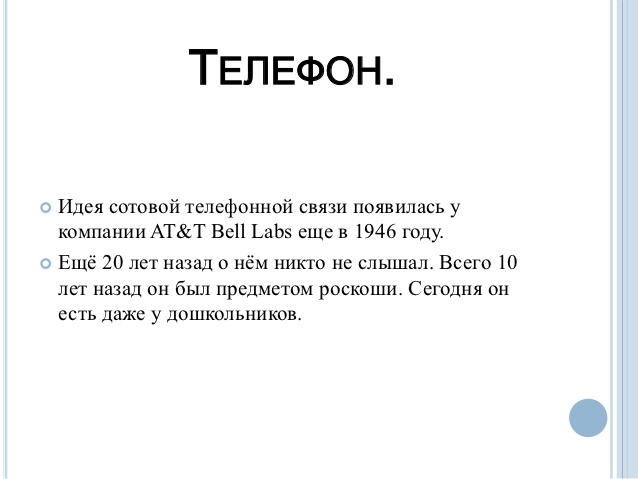 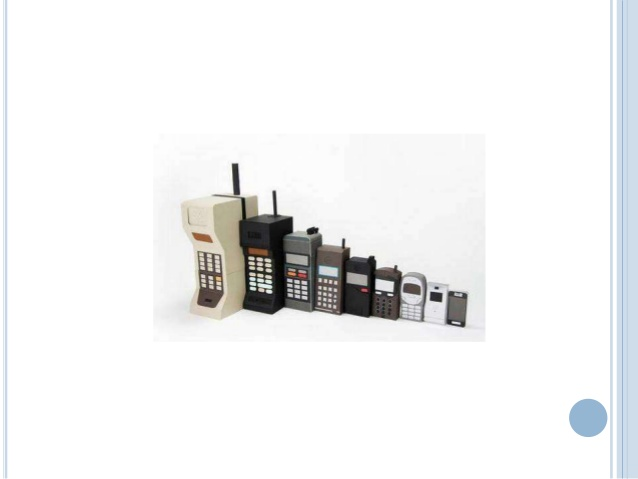 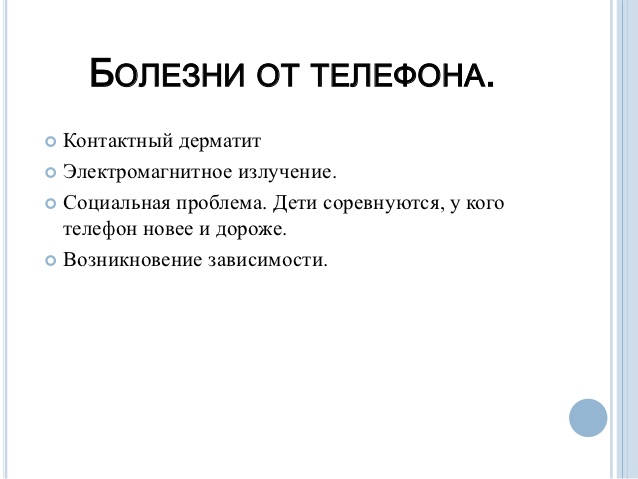 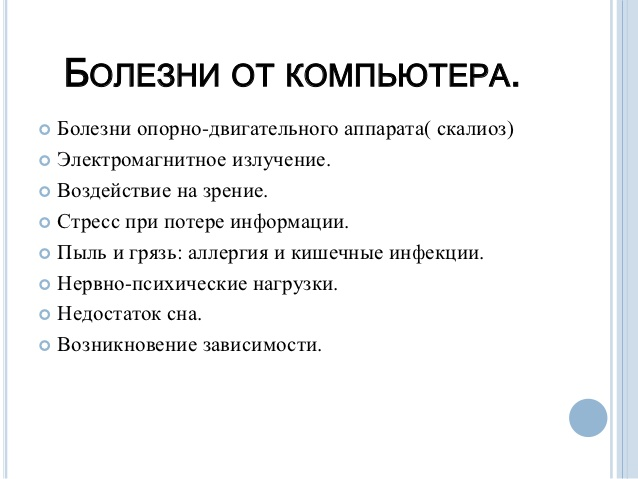 Придумать предмет для человека
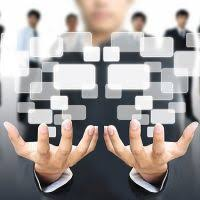